Elasticity of Demand
Price, Income and Cross
MEANING AND TYPES


Dr. Bharti Shukla
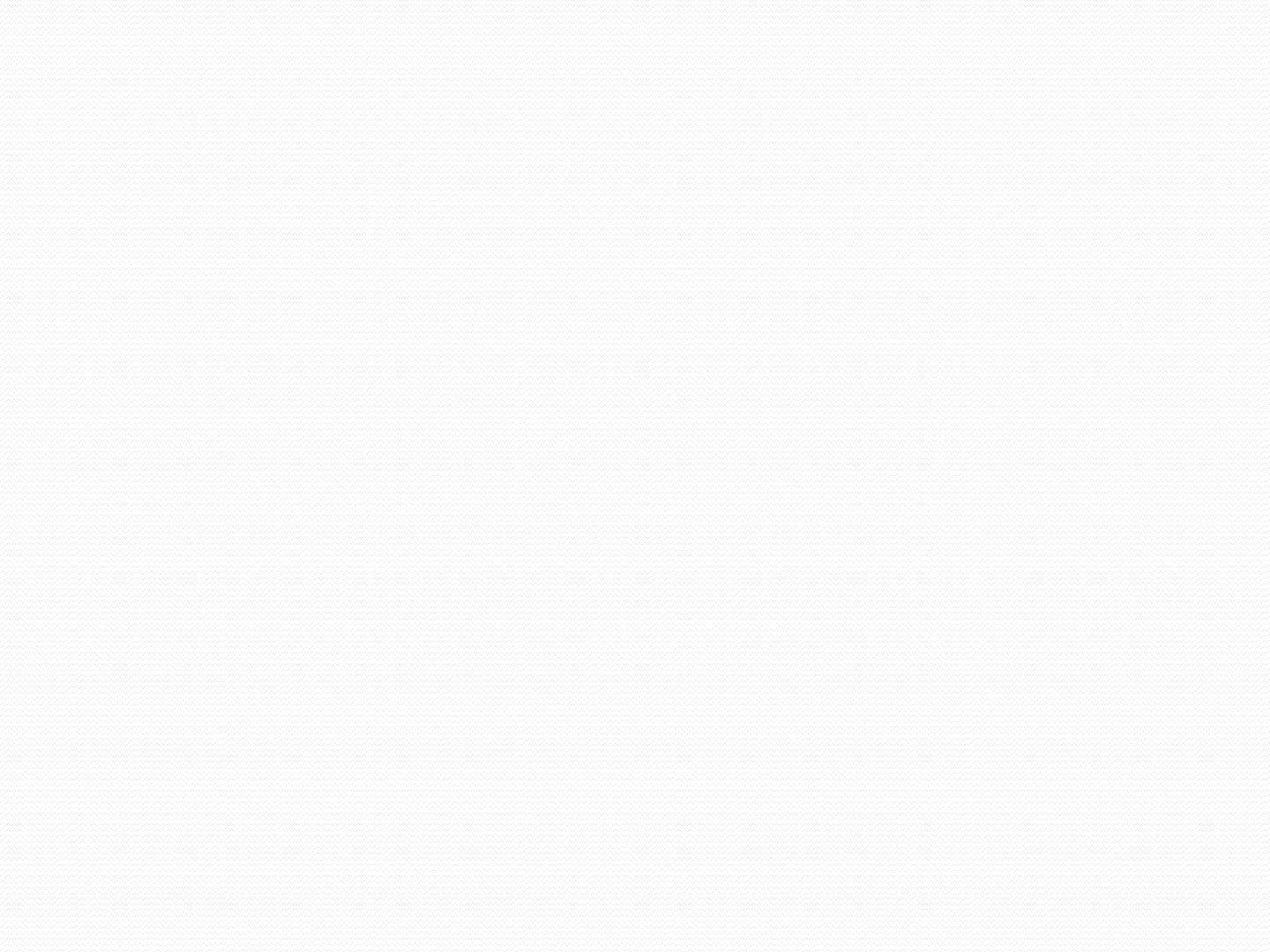 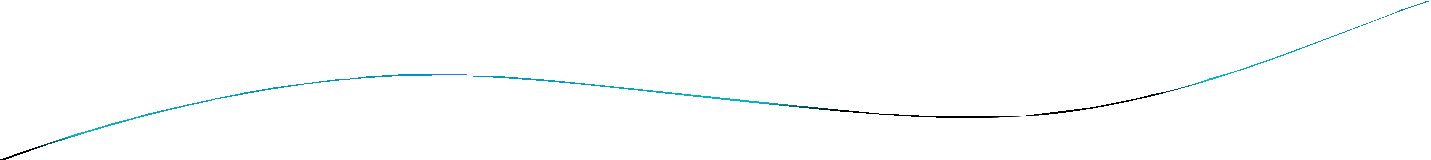 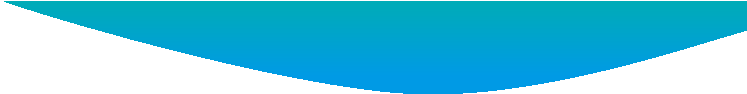 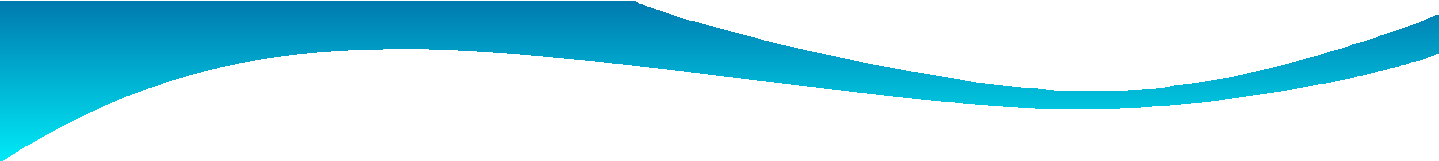 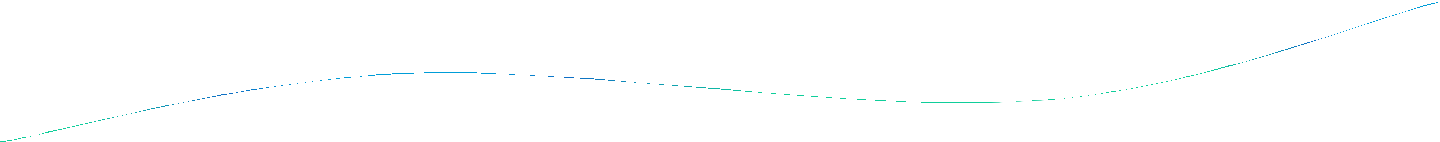 Price Elasticity
Price elasticity of demand is an economic measure  of the change in the quantity demanded or  purchased of a product in relation to its price  change. Expressed mathematically, it is:
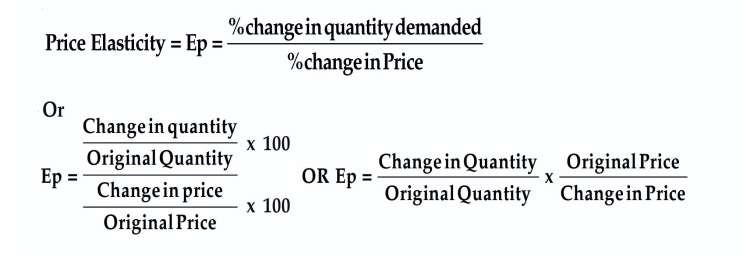 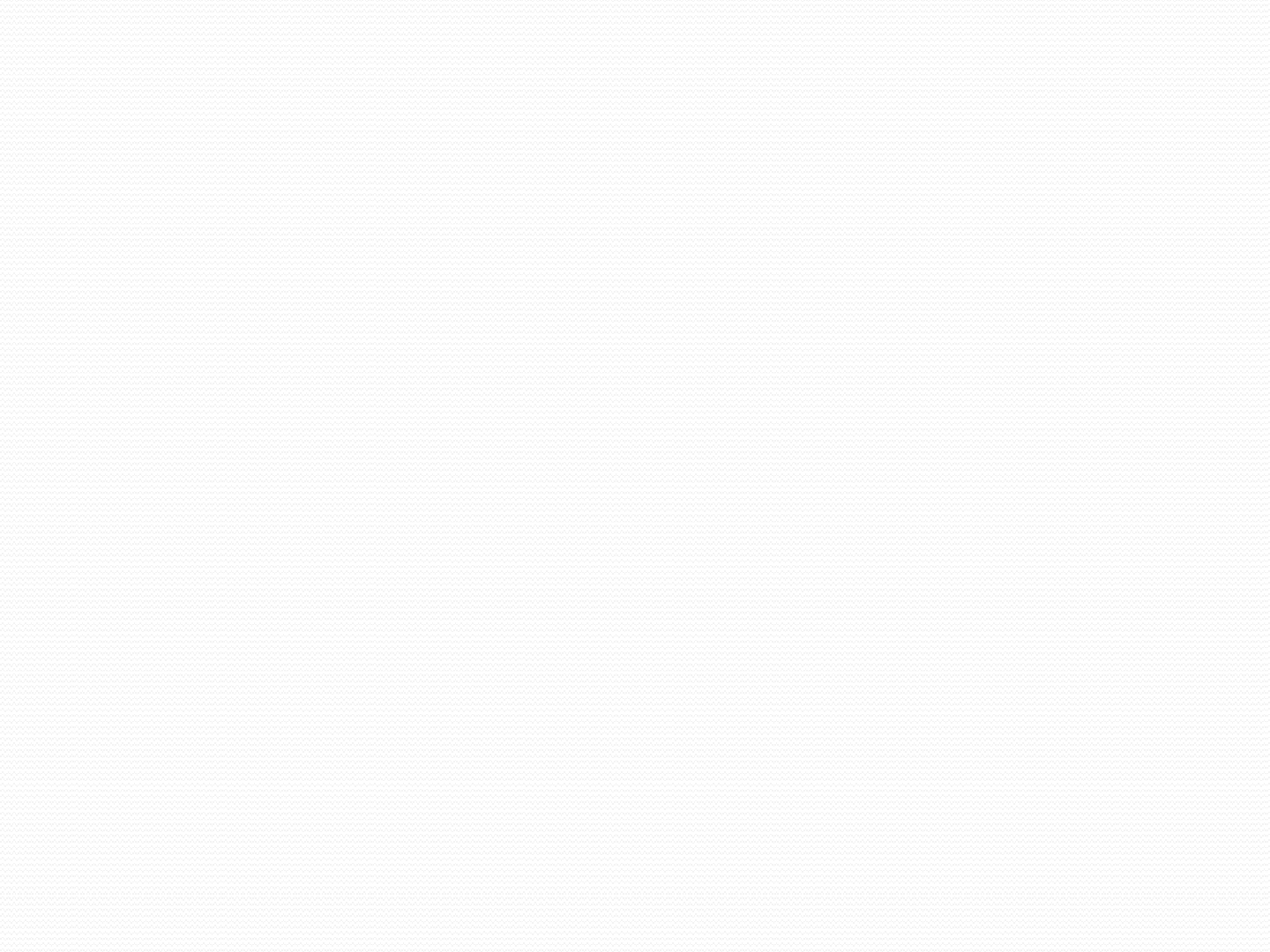 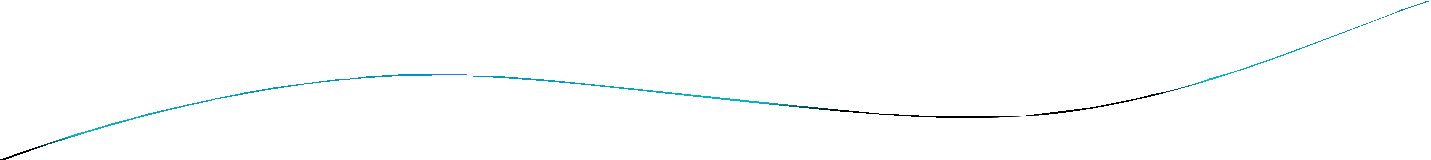 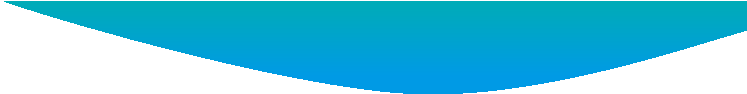 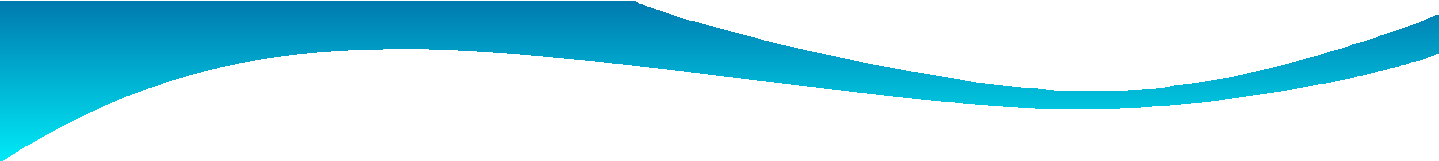 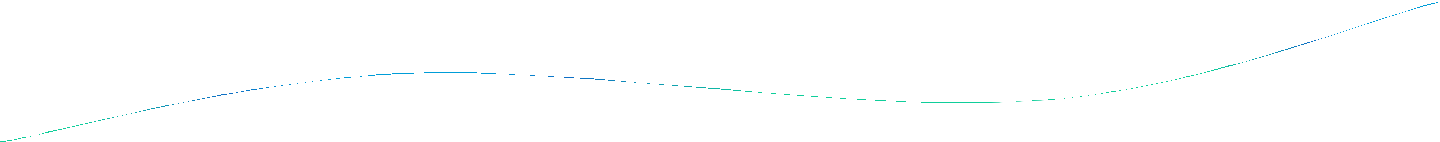 Types of Price  Elasticity
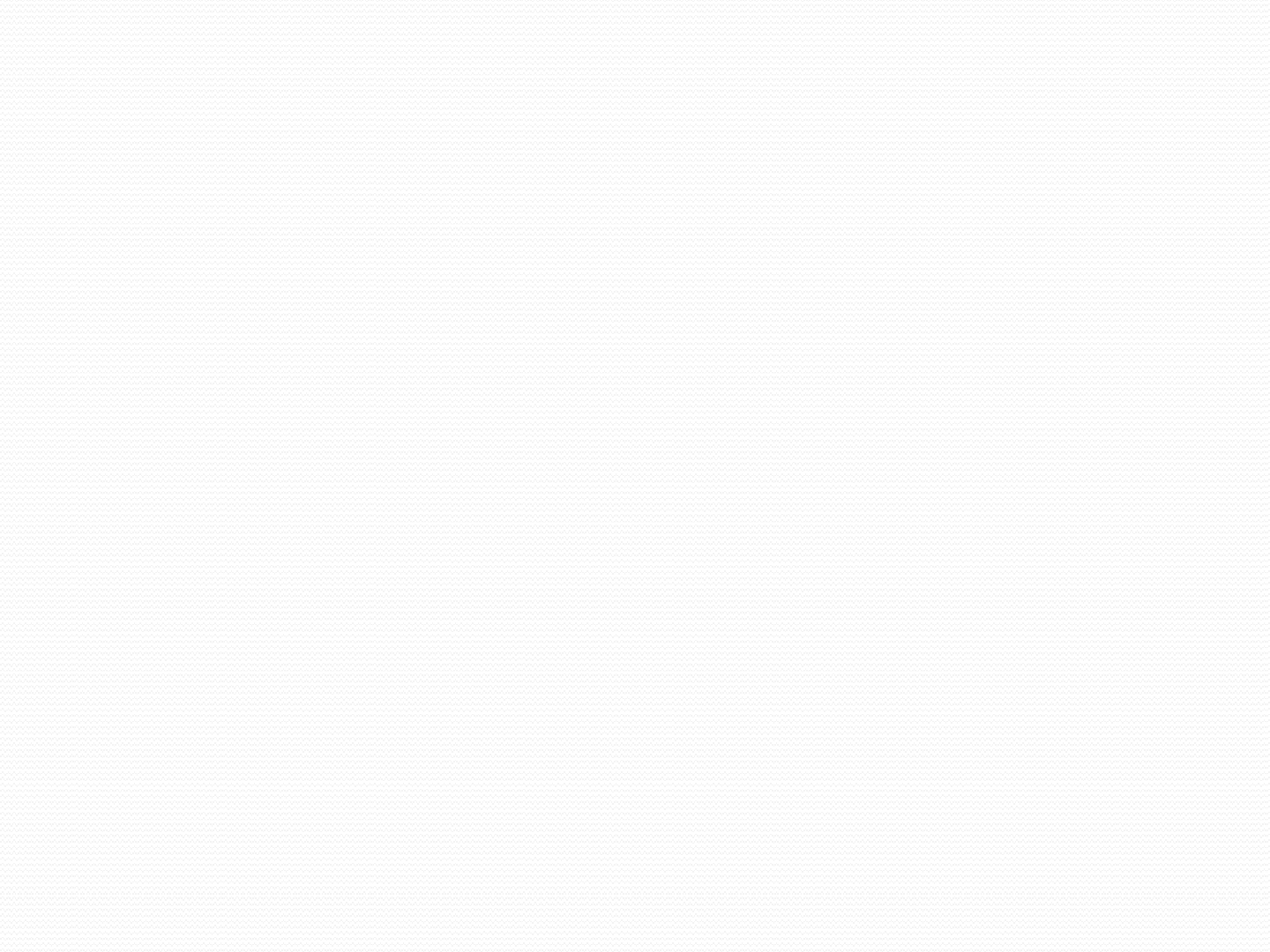 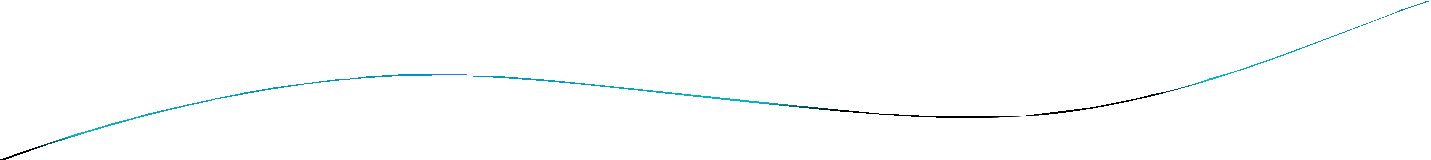 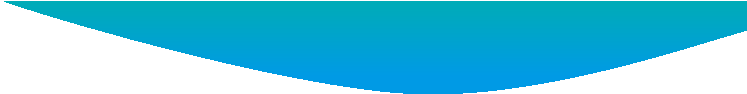 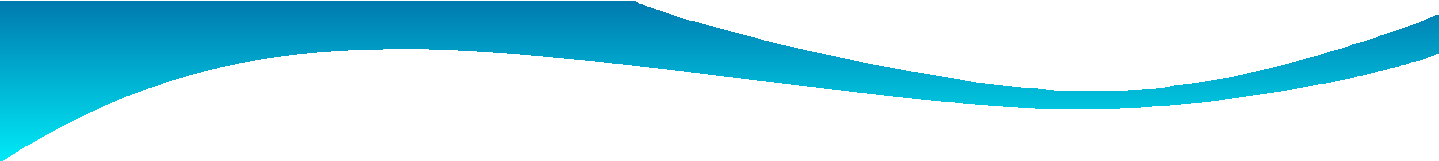 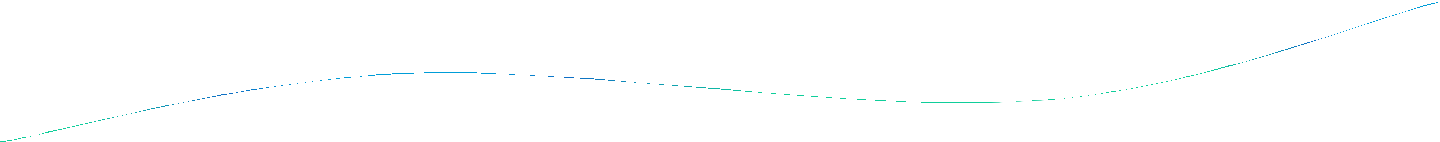 Perfect Price  Elasticity
When there is approx no  change or negligible change in  price lead to infinite change in  quantity demanded.
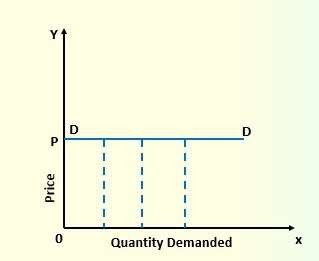 Price  Zero,
change  which
is	Tending	to  lead		to
infinite
change in Quantity.
So,	Ep	is	also	tending	to  infinite.
Perfect Price  Inelasticity
When change in Price lead no  change in quantity needed or  demanded.

Price change is there, but no  change in Quantity, i.e. Zero  change.
So, Ep is also tending to zero.
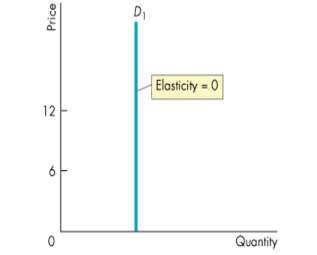 Unit Price  Elasticity
When	percentage	or
in
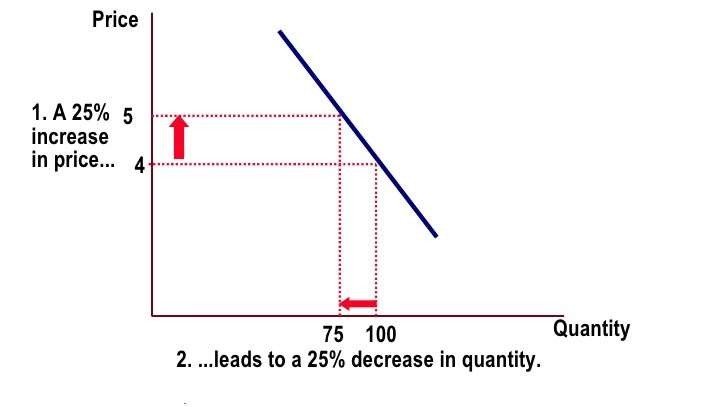 proportionate	change
price lead to same amount
of	change	in  demanded.
Quantity
Here Ep=1
Elastic Demand or  Relative Price  Elasticity
When percentage or  proportionate change in price  lead to higher amount	of  change in Quantity  demanded.
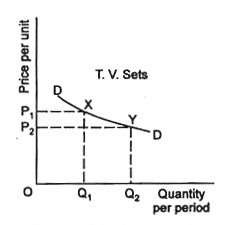 In this type of elasticity Ep is  greater than one.
Ep>1
Inelastic Demand  or Relative Price  inelasticity
When percentage or  proportionate change in price  lead to less amount	of  change in Quantity  demanded.
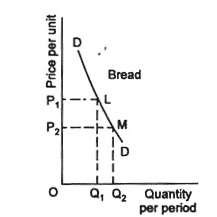 In this type of elasticity Ep is  greater than one.
Ep<1
Practical Application
Effects of Changes in Price Upon Demand.
Effects of Changes in Price on Revenue.
Income Elasticity of Demand
Definition

Other things remaining same/ constant, it  is degree of responsiveness of  quantity demanded of a commodity  due to change in consumer’s income.
In other words
Income Elasticity of Demand measures  by how much the quantity demanded  changes with respect to the change in  income.
Mathematical Expression
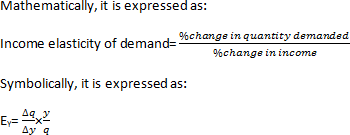 Where,
EY	= Elasticity of demand
q	= Original quantity demanded
∆q	= Change in quantity demanded  y	= Original consumer’s income
∆y	= Change in consumer’s income
Practical Example
Suppose that the initial income of a person is  Rs.2000 and quantity demanded for the  commodity by him is 20 units.

When his income increases to Rs.3000,  quantity demanded by him also increases to  40 units.

Find out the income elasticity of demand.
Solution
Here, q = 100 units
∆q = (40-20) units = 20 units  y = Rs.2000
∆y = Rs. (3000-2000) =Rs.1000
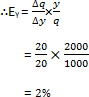 Hence, an increase of Rs.1000 in  income i.e. 1% in income leads to  a rise of 2% in quantity  demanded.
Types of Income Elasticity of demand
Positive income elasticity of demand  (EY>0)
Income elasticity	greater then unity (EY > 1)
Income elasticity	equal to unity (EY = 1)
Income elasticity	less then unity (EY < 1)
Negative income elasticity of demand  ( EY<0)
Zero income elasticity of demand ( EY=0)
1. Positive income elasticity of demand  (EY>0)
If the quantity demanded for a commodity  increases with the rise in income of the  consumer and vice versa, it is said to be  positive income elasticity of demand.

For example:
As the income of consumer increases, they  start consume more of superior (luxurious) goods.
Income elasticity	greater then unity  (EY > 1)
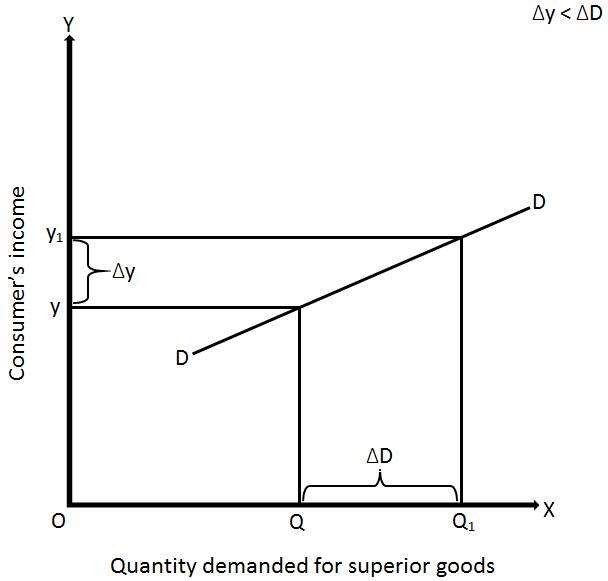 Percentage change in  quantity demanded for a  commodity is greater  than percentage change  in income of the  consumer, it is said to be  income greater than  unity
Income elasticity	equal to unity  (EY = 1)
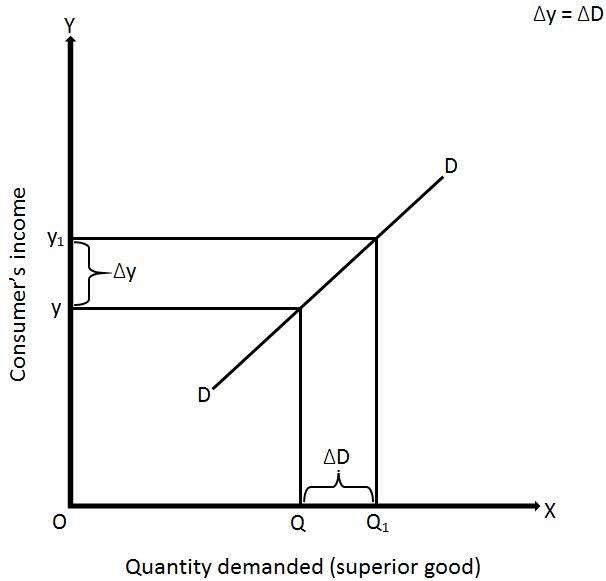 Percentage change in  quantity demanded for a  commodity is equal to  percentage change in  income of the consumer
Income elasticity	less then unity  (EY < 1)
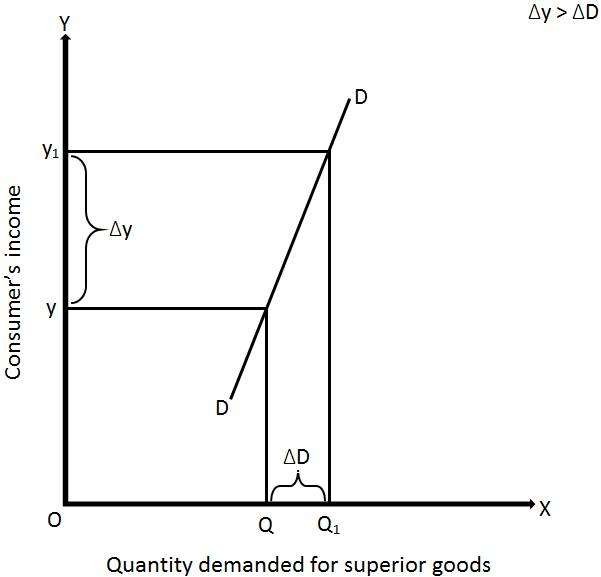 Percentage change in  quantity demanded for a  commodity is less than  percentage change in  income of the consumer
2. Negative income elasticity of  demand ( EY<0)
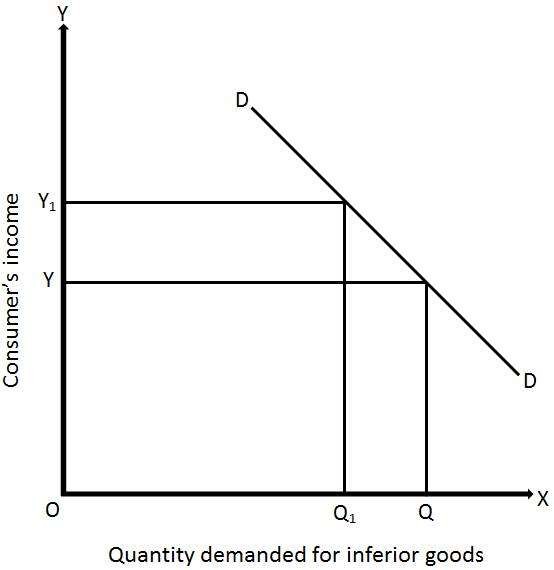 Quantity demanded for a  commodity decreases  with the rise in income of  the consumer and vice  versa
3. Zero income elasticity of demand  ( EY=0)
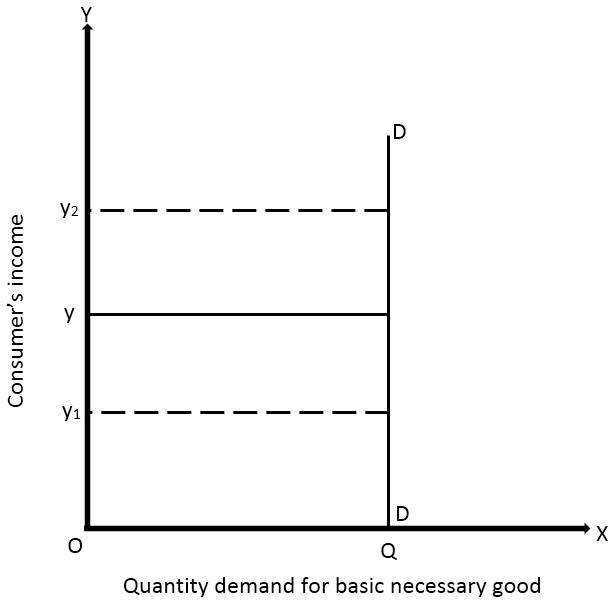 Quantity demanded for a  commodity remains  constant with any rise or  fall in income of the  consumer
Cross Elasticity of Demand (CED)
Cross Price Elasticity (CED) measures the  responsiveness of demand for good A following  a change in the price of good B (a related good)
% change in quantity demanded of product A
% change in price of product B
CED =
With cross price elasticity we make an important  distinction between substitute products and  complementary goods and services.
Substitutes



If price of one product increase, the  demand	for other substitute goods  increases or vice versa, then The  Cross Elasticity of Demand between  the two substitutes is Positive.

Positive Effect on Other Good
Cross Elasticity of Demand (CED)
Complements



If price of one product  increase, the demand	for  other Complementary goods  decreases or vice versa,  then The Cross Elasticity of  Demand between the two  Complementary is Negative.

Price effect is Negative.
Cross Elasticity of Demand (CED)
Goods S and T are substitutes.
A rise in the price of Good S  leads to rise in the  demand for good T.
The cross price elasticity of  demand will be positive.
Substitutes
Price of
Two Substitutes
Good S
Demand
P2
P1
Tea and Coffee,
WhatsApp and Telegram
Quantity demanded of

Good T
-
Complements
Goods X and Y are close  complements
A fall in the price of good X  leads to a large rise in the  demand for good Y
The cross price elasticity of  demand will be negative and  the coefficient of elasticity will  be more than one
Complements are said to be  in JOINT DEMAND
Price of
Two Complements  Demand
Good X
P1  P2
Petrol and Petrol  car
Pen and Ink
Quantity demanded of
Good Y
Goods with zero cross-price elasticity of  demand .	INDEPENDENT
Price of
Demand
Goods A and B have no  relationship.
A fall in the price of good A  leads to no change in the  demand for good B.
Therefore the cross-price  elasticity of demand is zero.
Good A
P1
P2
Apples and salt!
P3
Quantity demanded of

Good B
Importance of CED for businesses
Firms can use CED estimates to predict: The impact of a rival’s pricing strategies on demand for their own products.


Pricing strategies for complementary goods: If firms have a reliable estimate for CED they can  estimate the effect.
Applications of Cross Elasticity
Higher indirect taxes on goods such as  tobacco – the impact on demand for  nicotine patches and other substitutes
Rise in the price of natural gas – effect on  the demand for coal used in power  generation
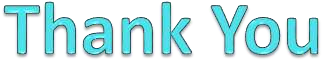